3D Deep Learning for Efficient and Robust Landmark Detection in Volumetric Data
Kannan Neten Dharan
Introduction
Deep learning has demonstrated great success in computer vision with the capability to learn powerful image features from a large training set, but most of the published work has been confined to solving 2D problems.
This paper proposes an efficient and robust deep learning algorithm capable of full 3D detection in volumetric data. 
In this work, they tackle the challenges discussed further in the application of deep learning for 3D anatomical structure detection (focusing on landmarks). 
This approach significantly accelerates the detection speed by about 20 times, resulting in an efficient method that can detect a landmark in less than one second 
The proposed method has been quantitatively evaluated for carotid artery bifurcation detection on a head-neck CT dataset from 455 patients. Compared to the state-of- the-art, the mean error is reduced by more than half, from 5.97 mm to 2.64 mm, with a detection speed of less than 1 s/volume.
Problems Faced with 3D Image Detection
The 3D images get extremely large very quickly. For example, a patch of 32 × 32 pixels generates an input of 1024 dimensions to the classifier. However, a 32 × 32 × 32 3D patch contains 32,768 voxels. 
The computation time of a deep neural network is often too slow for a real clinical application.
The medical imaging community is often struggling with limited training samples (often in hundreds or thousands) due to the difficulty to generate and share images.
Implementation
We apply a two-stage classification strategy. 
In the first stage, we train a shallow network with only one small hidden layer. This network is applied to test all voxels in the volume in a sliding- window process to generate 2000 candidates for the second stage classification. 
The second network is much bigger with three hidden layers (each has 2000 nodes) to obtain more discriminative power. The weights of a node in the first hidden layer are often treated as a filter (3D in this case). 
The response of the first hidden layer over the volume can be calculated as a convolution with the filter. Here, a neighboring patch is shifted by only one voxel.
However, the response needs to be re-calculated from scratch. In this work we approximate the weights as separable filters using tensor decomposition.
Training procedure of the proposed deep network based 3D landmark detection method.
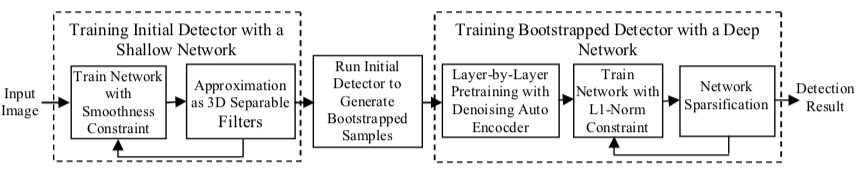 Implementation (cont)
They propose a new training cost function to enforce smoothness of the filters so that they can be approximated with high accuracy. 
The second big network only applies on a small number of candidates that have little correlation. Separable filter approximation does not help to accelerate classification. 
However, many weights in a big network are close to zero. We propose to add L1-norm regularization to the cost function to drive majority of the weights (e.g., 90%) to zero, resulting in a sparse network with increased classification efficiency.
Implementation Part 1: Shallow Network with Separable Filters
Implementation Part 1: Shallow Network with Separable Filters
During network training, we require the output to match the class label Y (with 1 for the positive class and 0 for negative) by minimizing the squared error E = ||Y − Xˆ||2
In object detection using a sliding window based approach, for each position hypothesis, we crop an image patch (with a pre-defined size) centered at the position hypothesis. 
We then serialize the patch intensities into a vector as the input to calculate response Xˆ. After testing a patch, we shift the patch by one voxel (e.g., to the right) and repeat the above process again. 
Such a naive implementation is time consuming.
Implementation Part 1: Shallow Network with Separable Filters
Implementation Part 1: Shallow Network with Separable Filters
Implementation Part 2: Training Sparse Deep Network
Using a shallow network, we can efficiently test all voxels in the volume and assign a detection score to each voxel. 
After that, we preserve 2000 candidates with the largest detection scores. 
The number of preserved candidates is tuned to have a high probability to include the correct detection (e.g., hypotheses within one-voxel distance to the ground truth). 
However, most of the preserved candidates are still false positives. 
In the next step, we train a deep network to further reduce the false positives.
Implementation Part 2: Training Sparse Deep Network
In this work we use a big network with three hidden layers, each with 2000 nodes. 
Even though we only need to classify a small number of candidates, the computation may still take some time since the network is now much bigger. 
Since the preserved candidates are often scattered over the whole volume, separable filter decomposition as used in the initial detection does not help to accelerate the classification. 
After checking the values of the learned weights of this deep network, we found most of weights were very small, close to zero. That means many connections in the network can be removed without sacrificing classification accuracy. 
Here, we apply L1-norm regularization to enforce sparse connection
Implementation Part 2: Training Sparse Deep Network
With a sufficient number of training epochs, part of weights converges exactly to zero. 
In practice, to speed up the training, we periodically check the magnitude of weights. The weights with a magnitude smaller than a threshold are set to zero and the network is refined again. 
In our experiments, we find that 90% of the weigths can be set to zero after training, without deteriorating the classification accuracy. 
Thus, we can speed up the classification by roughly ten times.
Implementation Part 2: Training Sparse Deep Network
The proposed acceleration technologies can be applied to different neural network architectures, e.g., a multilayer perceptron (MLP) and a convolutional neural network (CNN). 
In this work we use the MLP. (We also tried the CNN and achieved similar, but not superior, detection accuracy.) 
The shallow network is trained directly with back- propagation and the deep network is trained using the denoising auto-encoder criterion.
Quantitative evaluation of carotid artery bifurcation detection accuracy on 455 CT scans based on a four-fold cross validation. The errors are reported in millimeters.
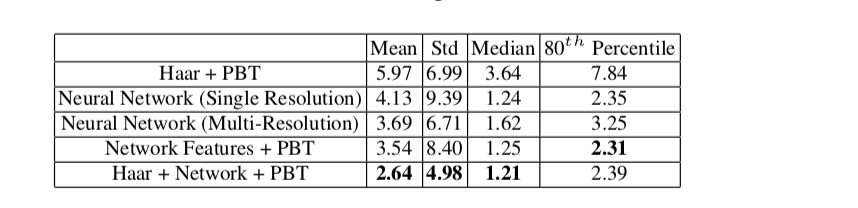 Building model on head-neck CT Dataset
Each image slice has 512 × 512 pixels and a volume contains a variable number of slices (from 46 to 1181 slices). 
The volume resolution varies too, with a typical voxel size of 0.46×0.46×0.50 mm3. 
A four-fold cross validation is performed to evaluate the detection accuracy and determine the hyper parameters 
We follow a two-step process by applying the first detector to reduce the number of candidates to 2000, followed by a boot- strapped detection to further reduce the number of candidates to 250.
The final detection is picked as the candidate with the largest vote from other candidates.
Building model on head-neck CT Dataset
The neural network based approach can significantly improve the detection accuracy with a mean error of 4.13 mm using a 15 × 15 × 15 patch extracted from a single resolution (1 mm). 
Combining the deeply learned features and Haar wavelet features, they achieve the best detection accuracy with a mean error of 2.64 mm. 
The improvement comes from the complementary information of the Haar wavelet features and neural network features. 
The proposed method is computationally efficient. It takes 0.92 s to detect a landmark on a computer with a six-core 2.6 GHz CPU (without using GPU). 
For comparison, the computation time increases to 18.0 s if we turn off the proposed acceleration technologies. The whole training procedure takes about 6 hours and the sparse deep network consumes majority of the training time.
Conclusions
Proposed 3D deep learning for efficient and robust landmark detec- tion in volumetric data. 
Proposed two technologies to speed up the detection using neural networks, namely, separable filter decomposition and network sparsification. 
To improve the detection robustness, exploit deeply learned image features trained on a multi-resolution image pyramid. 
Use the boosting technology to incorporate deeply learned hierarchical features and Haar wavelet features to further improve the detection accuracy. 
The proposed method is generic and can be re-trained to detect other 3D landmarks.